PHY 113 A General Physics I
9-9:50 AM  MWF  Olin 101

Plan for Lecture 31:
Chapter 21:   Ideal gas equations
Molecular view of ideal gas
Internal energy of ideal gas
Distribution of molecular speeds in ideal gas
11/16/2012
PHY 113 A  Fall 2012 -- Lecture 31
1
[Speaker Notes: Problems 1.1,1.6,1.10,1.11]
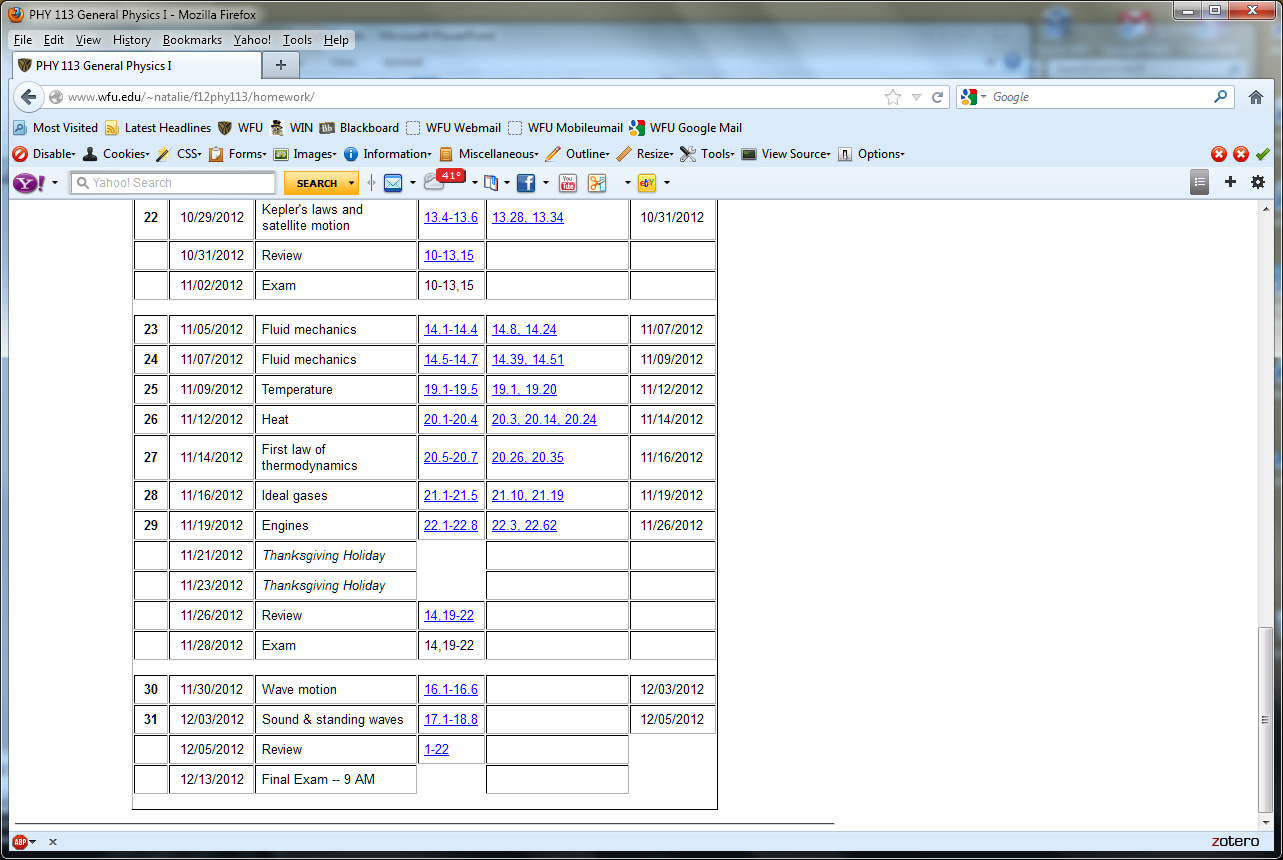 PHY 113 A  Fall 2012 -- Lecture 31
2
11/16/2012
Review:
Consider the process described by ABCA
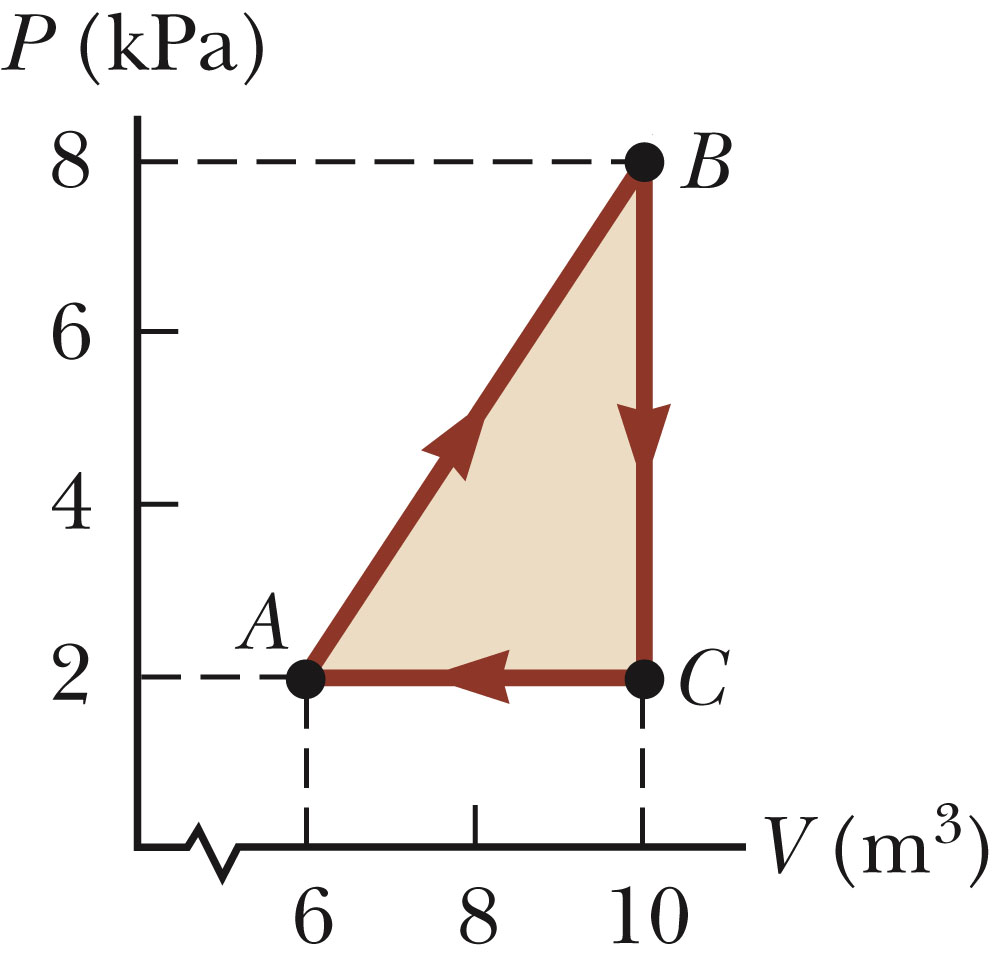 iclicker exercise:
What is the net work done on the system in this cycle?
-12000 J
12000 J
0
11/16/2012
PHY 113 A  Fall 2012 -- Lecture 31
3
Equation of “state” for ideal gas
(from experiment)
8.314 J/(mol K)
temperature in K
volume in m3
# of moles
pressure in Pascals
11/16/2012
PHY 113 A  Fall 2012 -- Lecture 31
4
Ideal gas -- continued
Note that at this point, the above equation for Eint is completely unjustified…
11/16/2012
PHY 113 A  Fall 2012 -- Lecture 31
5
From The New Yorker Magazine, November 2003
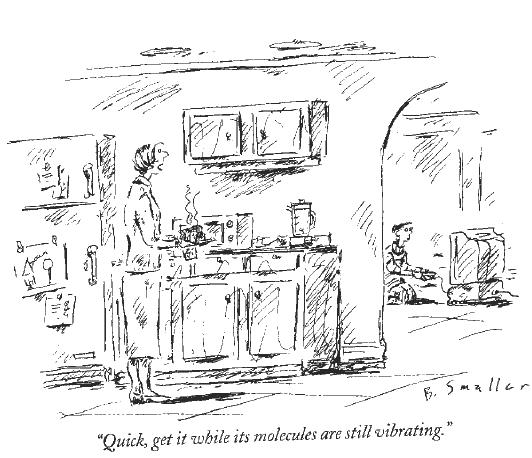 11/16/2012
PHY 113 A  Fall 2012 -- Lecture 31
6
Microscopic model of ideal gas:
       Each atom is represented as a tiny hard sphere of mass m with velocity v.   Collisions and forces between atoms are neglected.  Collisions with the walls of the container are assumed to be elastic.
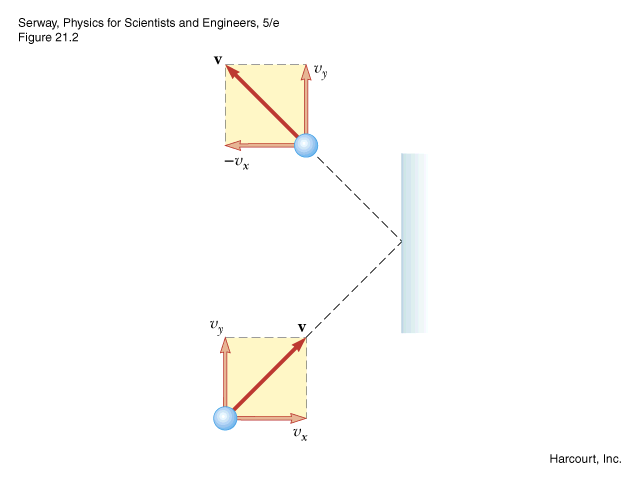 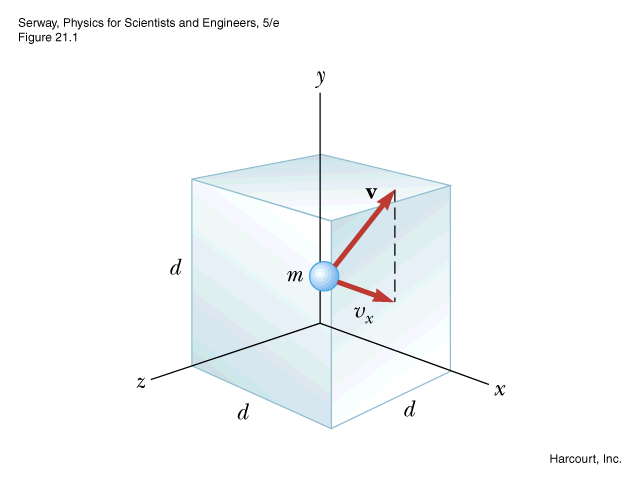 11/16/2012
PHY 113 A  Fall 2012 -- Lecture 31
7
x
d
What we can show is the pressure exerted by the atoms by their collisions with the walls of the container is given by:
Proof:
    Force exerted on wall perpendicular to x-axis by an atom which collides with it:
-vix
vix
number of atoms
average over atoms
volume
11/16/2012
PHY 113 A  Fall 2012 -- Lecture 31
8
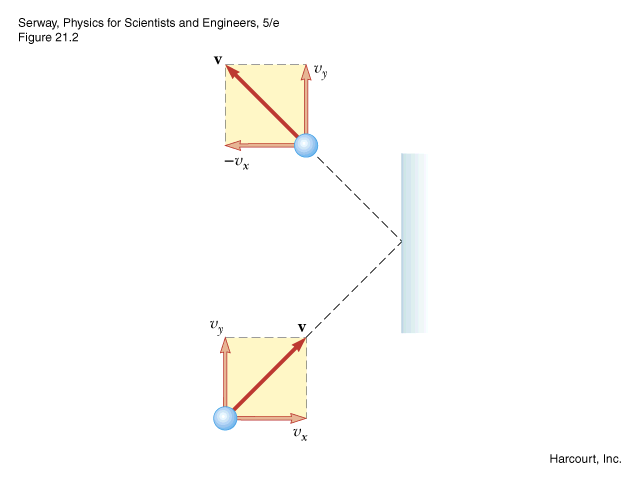 11/16/2012
PHY 113 A  Fall 2012 -- Lecture 31
9
iclicker question:
What should we call                                ?

Average kinetic energy of atom.
We cannot use our macroscopic equations at the atomic scale	 -- so this quantity will go unnamed.
We made too many approximations, so it is not worth naming/discussion.
Very boring.
11/16/2012
PHY 113 A  Fall 2012 -- Lecture 31
10
11/16/2012
PHY 113 A  Fall 2012 -- Lecture 31
11
Average atomic velocities:
       (note <vi>=0)
Relationship between average atomic velocities with T
11/16/2012
PHY 113 A  Fall 2012 -- Lecture 31
12
For monoatomic ideal gas:
General form for ideal gas (including mono-, di-, poly-atomic ideal gases):
11/16/2012
PHY 113 A  Fall 2012 -- Lecture 31
13
Big leap!
Internal energy of an ideal gas:
derived for monoatomic ideal gas
more general relation for polyatomic ideal gas
11/16/2012
PHY 113 A  Fall 2012 -- Lecture 31
14
Determination of  Q for various processes in an ideal gas:




Example:   Isovolumetric process – (V=constant    W=0)

     In terms of  “heat capacity”:
11/16/2012
PHY 113 A  Fall 2012 -- Lecture 31
15
Example:  Isobaric process (P=constant):


In terms of “heat capacity”:




                         Note: g = CP/CV
11/16/2012
PHY 113 A  Fall 2012 -- Lecture 31
16
More examples:
      Isothermal process  (T=0)




   DT=0    DEint = 0   Q=-W
11/16/2012
PHY 113 A  Fall 2012 -- Lecture 31
17
Even more examples:
     Adiabatic process (Q=0)
11/16/2012
PHY 113 A  Fall 2012 -- Lecture 31
18
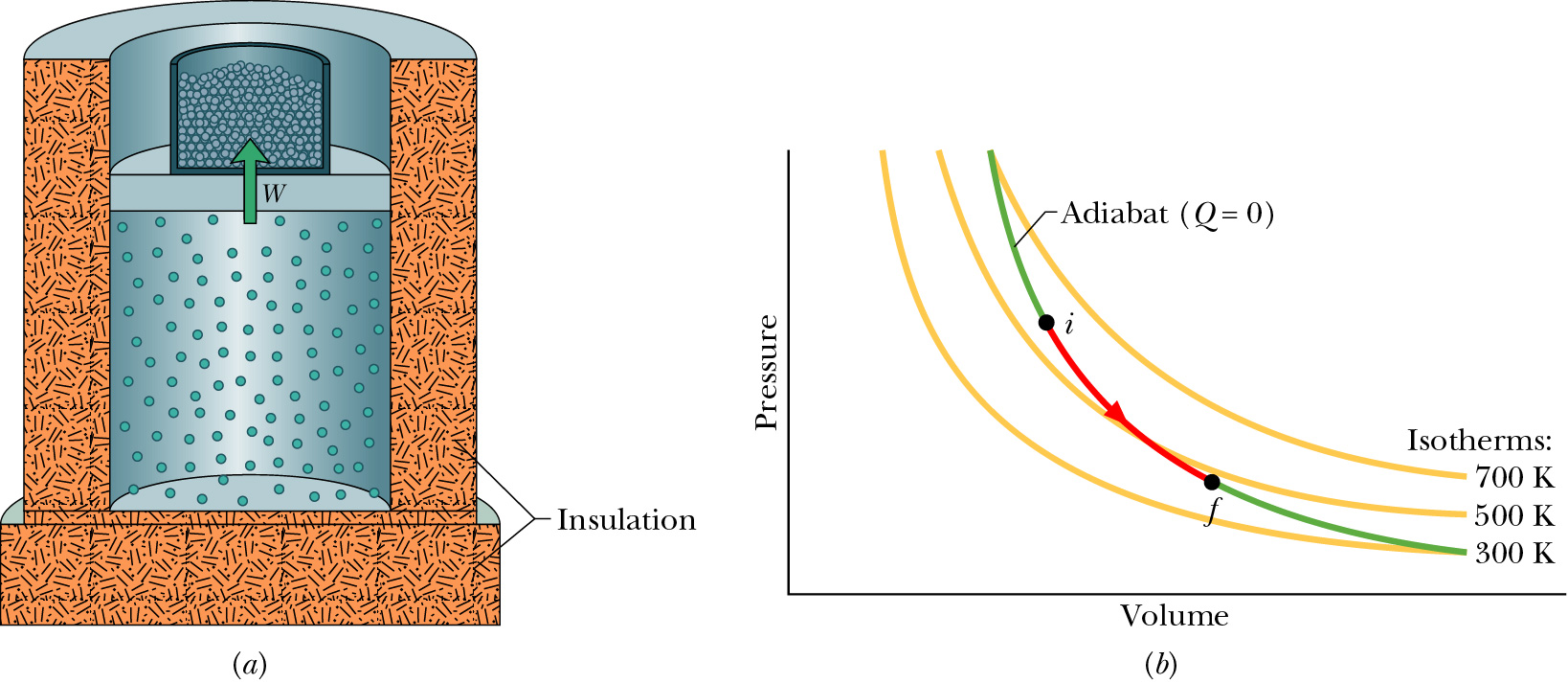 11/16/2012
PHY 113 A  Fall 2012 -- Lecture 31
19
iclicker question:
Suppose that an ideal gas expands adiabatically.  Does the temperature
(A) Increase     (B) Decrease      (C) Remain the same
11/16/2012
PHY 113 A  Fall 2012 -- Lecture 31
20
Review of results from ideal gas analysis in terms of  the specific heat ratio  g º CP/CV:



For an isothermal process, DEint = 0   Q=-W

 For an adiabatic process, Q = 0
11/16/2012
PHY 113 A  Fall 2012 -- Lecture 31
21
Note:
     It can be shown that the work done by an ideal gas which has an initial pressure Pi and initial volume Vi when it expands adiabatically to a volume Vf is given by:
11/16/2012
PHY 113 A  Fall 2012 -- Lecture 31
22
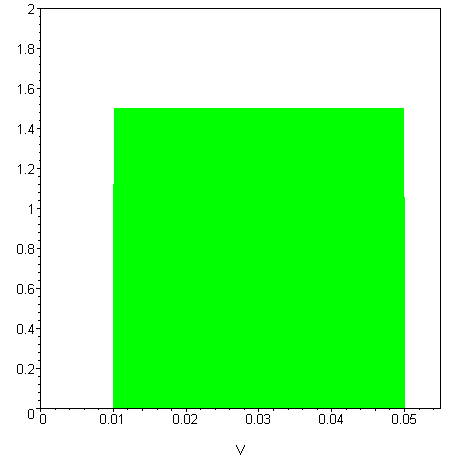 Pf
B
C
P (1.013 x 105) Pa
A
D
Pi
Vi
Vf
Examples process by an ideal gas:
Efficiency as an engine:
                 e = Wnet/ Qinput
11/16/2012
PHY 113 A  Fall 2012 -- Lecture 31
23